Figuring Out Who We Are: Identity Construction of Chinese Canadian Youth in Richmond, BC
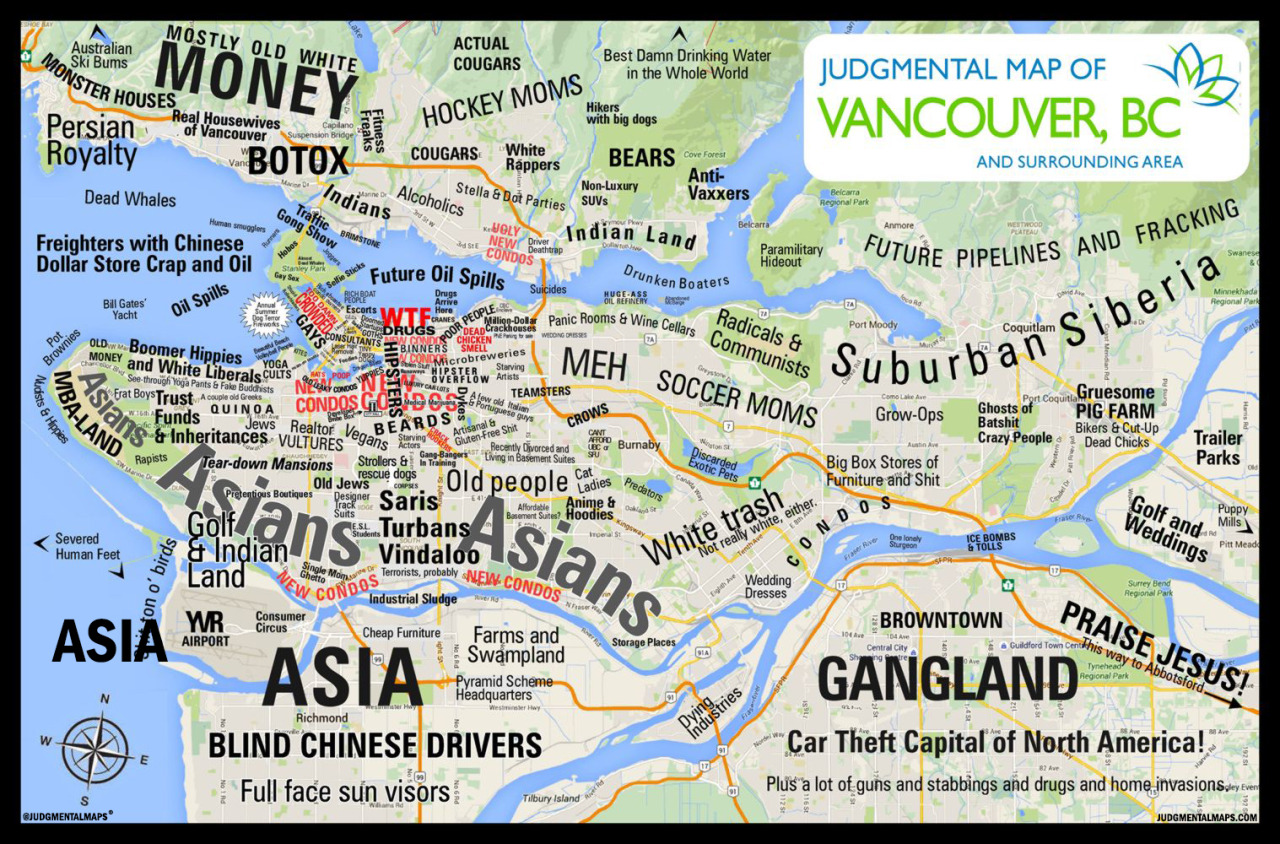 Tobin Ng
Supervisor: Dr. Xiaobei Chen,
Department of Sociology and Anthropology